Две стороны таргетингаданные и измерения
Владимир Степанов
Директор по Медиа Стратегии
ПепсиКо Россия
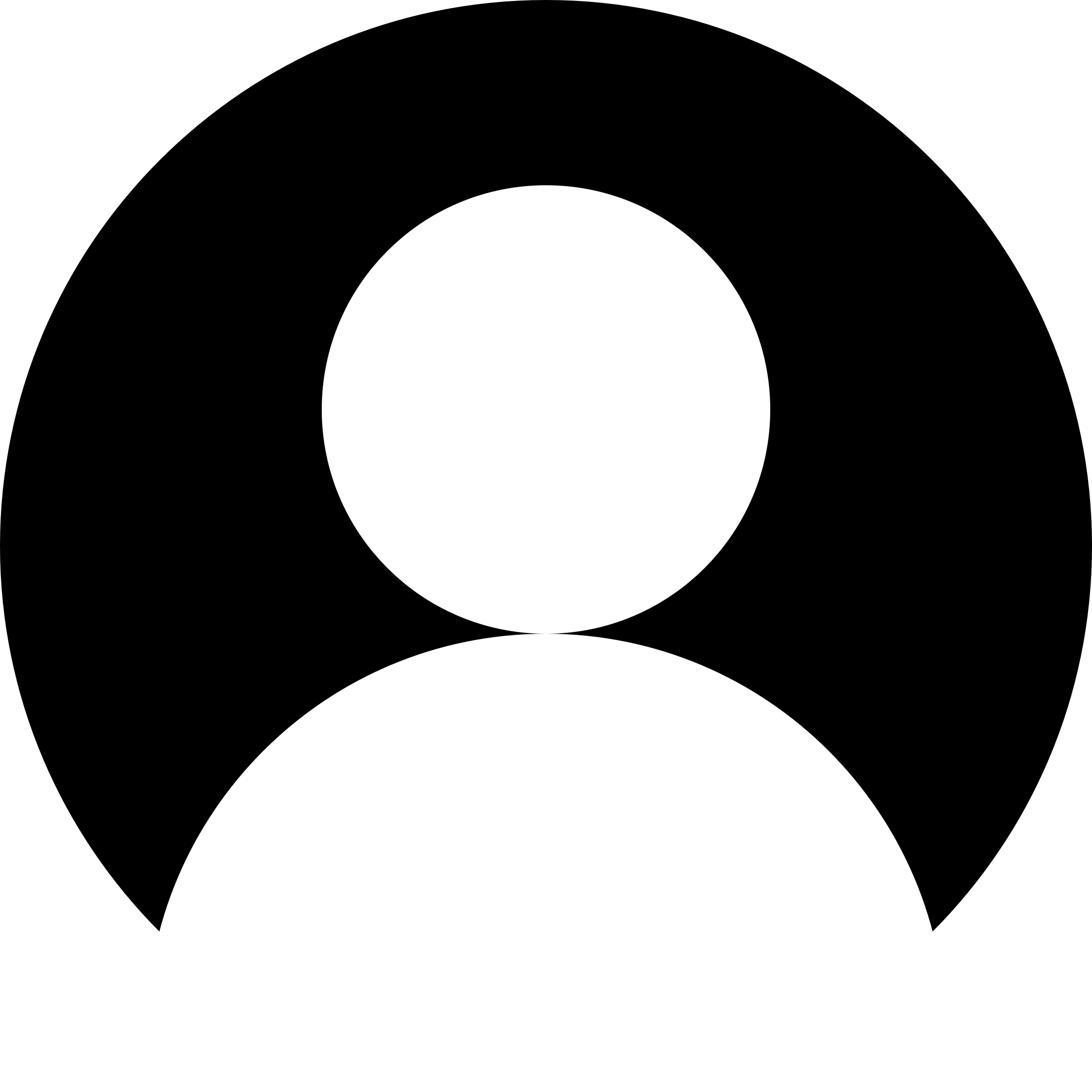 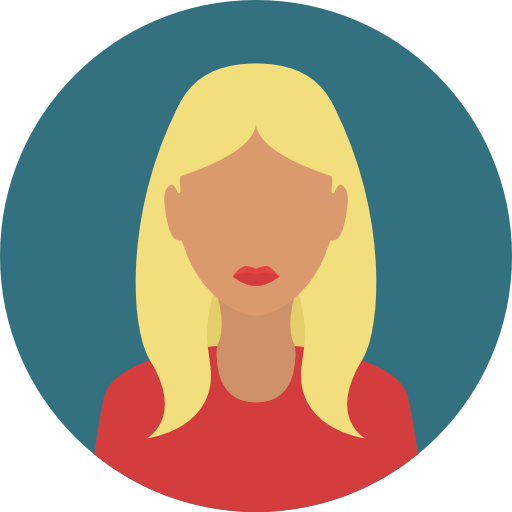 PepsiCo Россия
PepsiCo Россия является крупнейшим производителем продуктов питания и напитков в России*
СНЕКИ
ДЕТСКОЕ ПИТАНИЕ
МОЛОЧНЫЕ ПРОДУКТЫ
НАПИТКИ
СОКИ
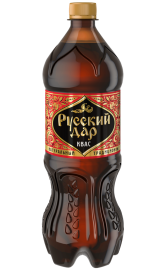 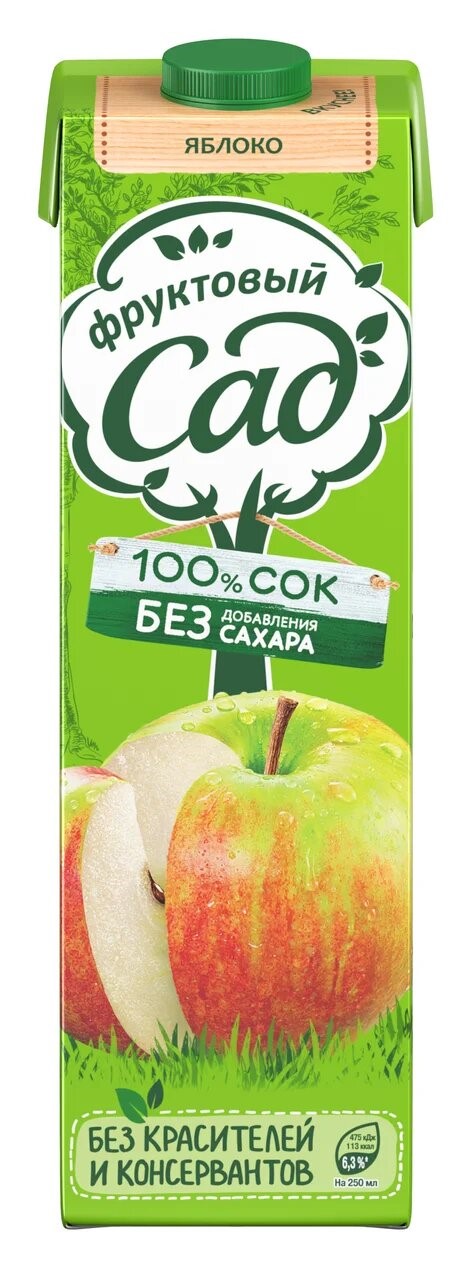 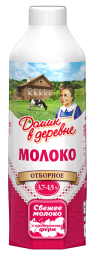 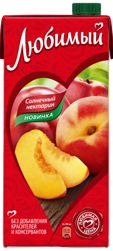 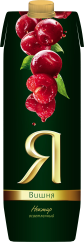 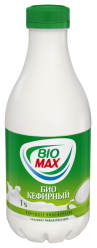 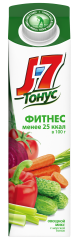 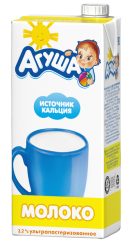 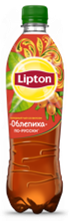 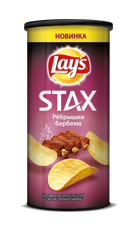 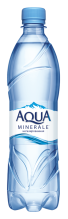 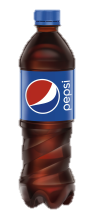 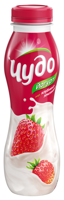 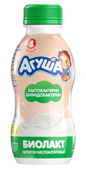 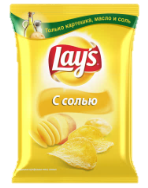 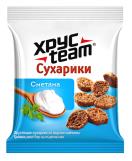 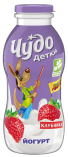 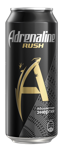 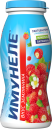 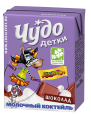 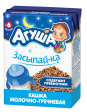 РЕЗУЛЬТАТЫ
БРЕНДЫ
МАСШТАБ
СОТРУДНИКИ
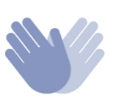 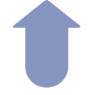 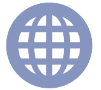 $3,2 млрд** чистая выручкав 2018 году
10 сильнейших брендов
>20 заводов по всей стране
более19,000сотрудников
2
Источник: * RAEX-600-2018 рейтинг крупнейших компаний по обороту продаж рейтингового агентства “Эксперт РА”;  ** PepsiCo 2018 10-K
[Speaker Notes: With approximately $63billion in net revenue and more than 250,000 employees, PepsiCo is among the largest food-and-beverage companies in the world. 
Our foods and beverages are consumed nearly 1 billion times each day nearly every country around the world.
PepsiCo is made up of three global businesses – beverages, snacks and nutrition.
Twenty-two of the brands in our portfolio – including Pepsi-Cola, Quaker Oats, Tropicana, Lay’s and Gatorade – generate more than $1 billion each in retail sales every year.]
Наша история
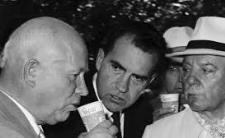 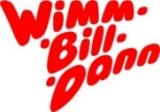 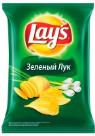 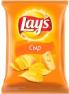 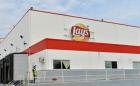 Одна из крупнейших сделок в истории PepsiCo: приобретение компании «Вимм-Билль-Данн», крупнейшего производителя молочных продуктов и соков в России и СНГ
2011
Первая Американская национальная выставка, на которой Никита Хрущев попробовал Pepsi
1959
Запуск продаж картофельных чипсов Lay’s в России
1992
Открытие первого снекового завода в Кашире
2002
1974
Открытие первого в СССР завода по розливу Pepsi в Новороссийске
1997
Открытие завода по производству напитков в Самаре
1938
Регистрация торговой марки «Пепси-Кола» в СССР
2008
Благодаря приобретению ОАО «Лебедянский» PepsiCo становится соковой компанией #1 в России
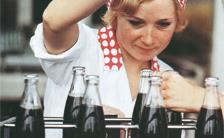 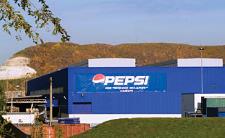 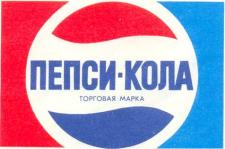 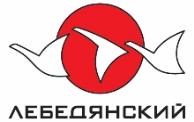 Весь мир говорит о движении в сторону addressability
Готовы ли мы к этому?
(не) много лет назад
мы веримчто дижитал – таргетированный канал, который хорошо попадает в выбранную аудиторию
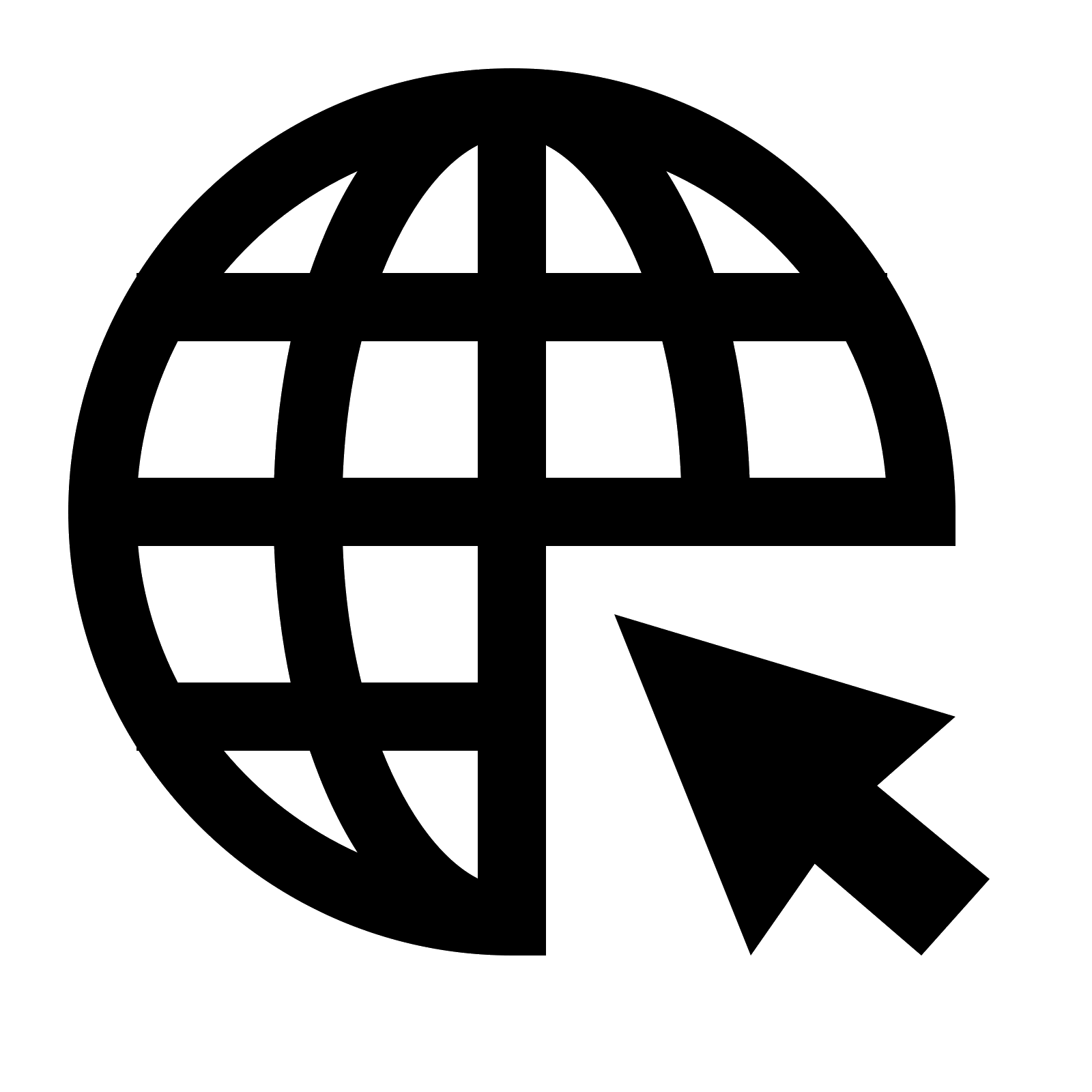 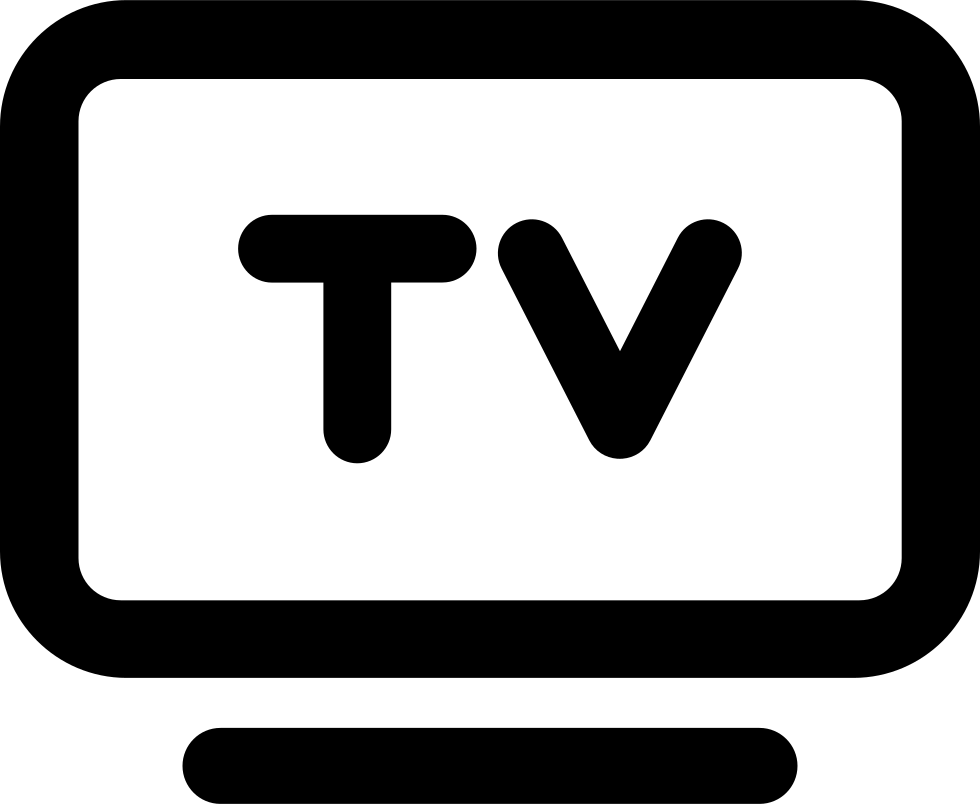 ОХВАТ
ТАРГЕТИНГ
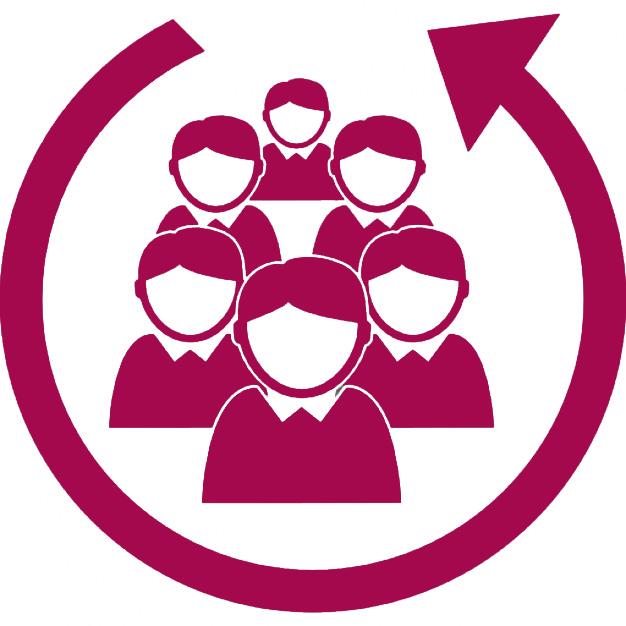 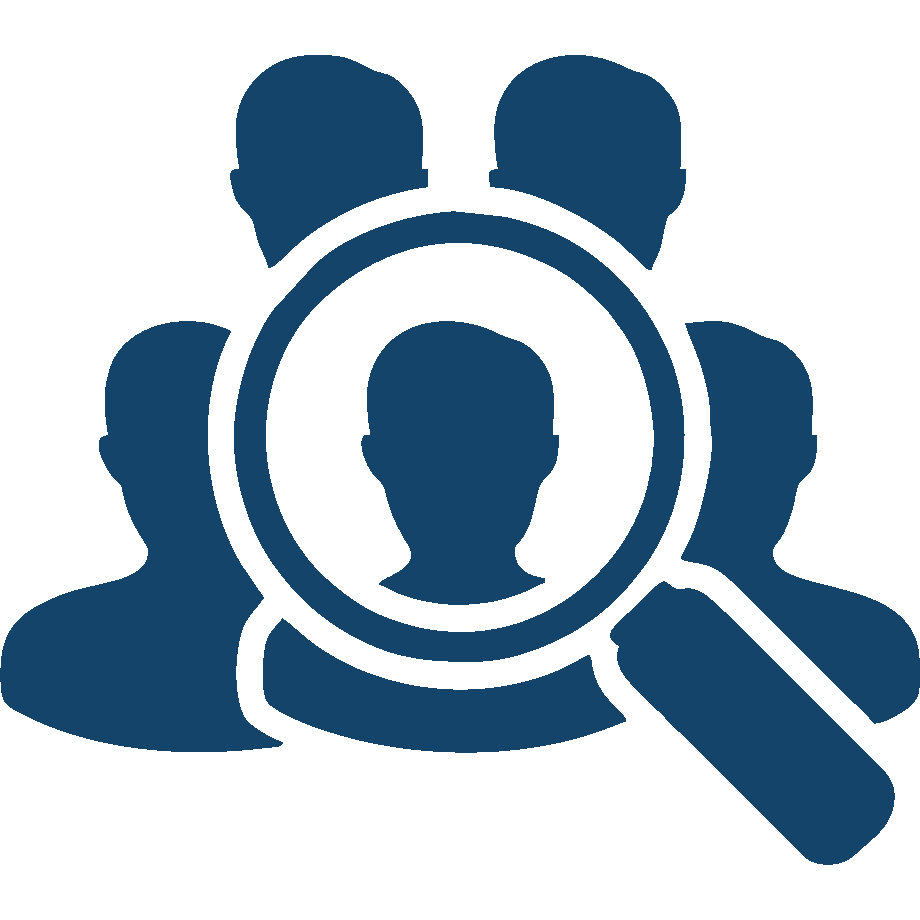 6
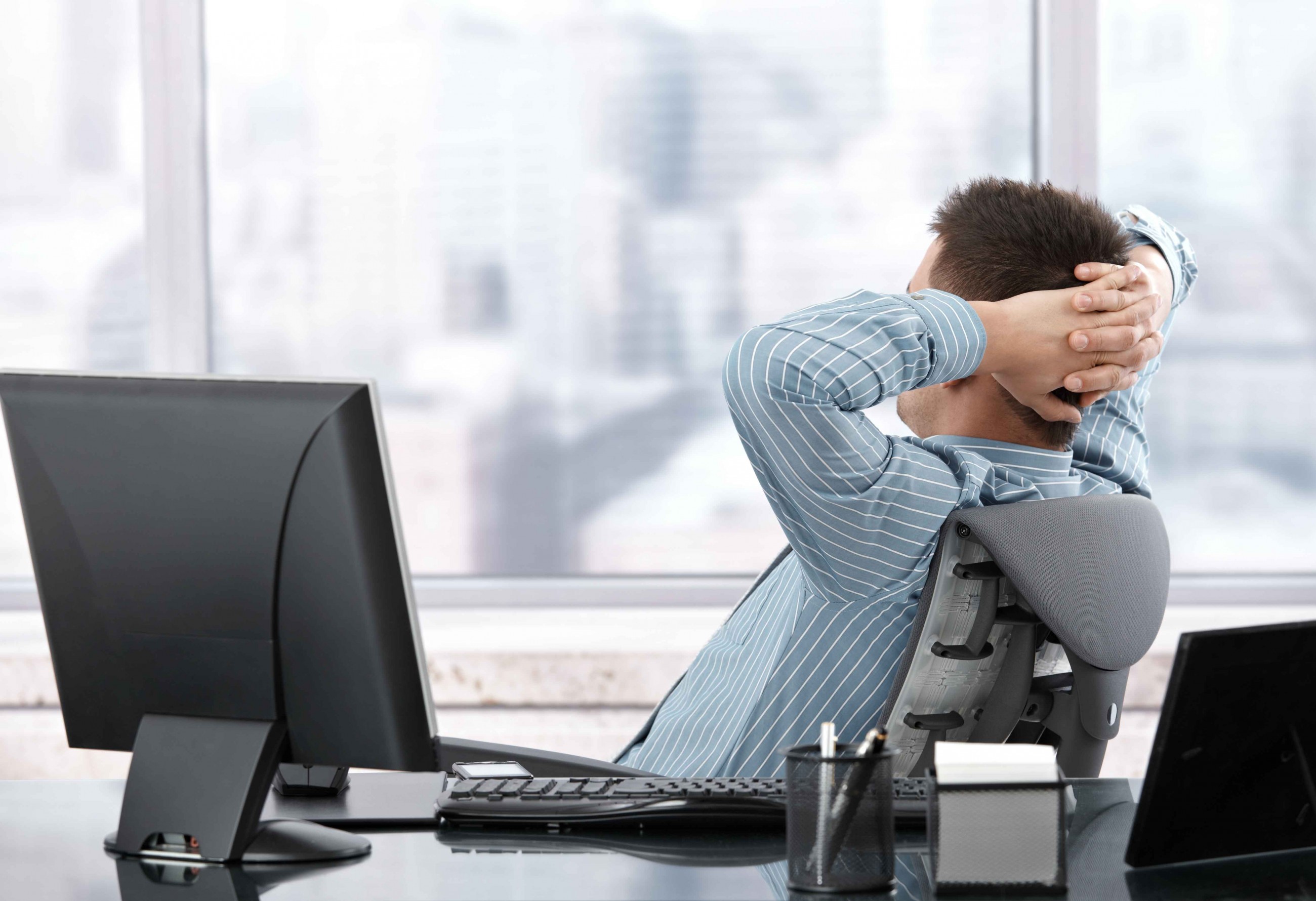 Доносит сообщение персонально
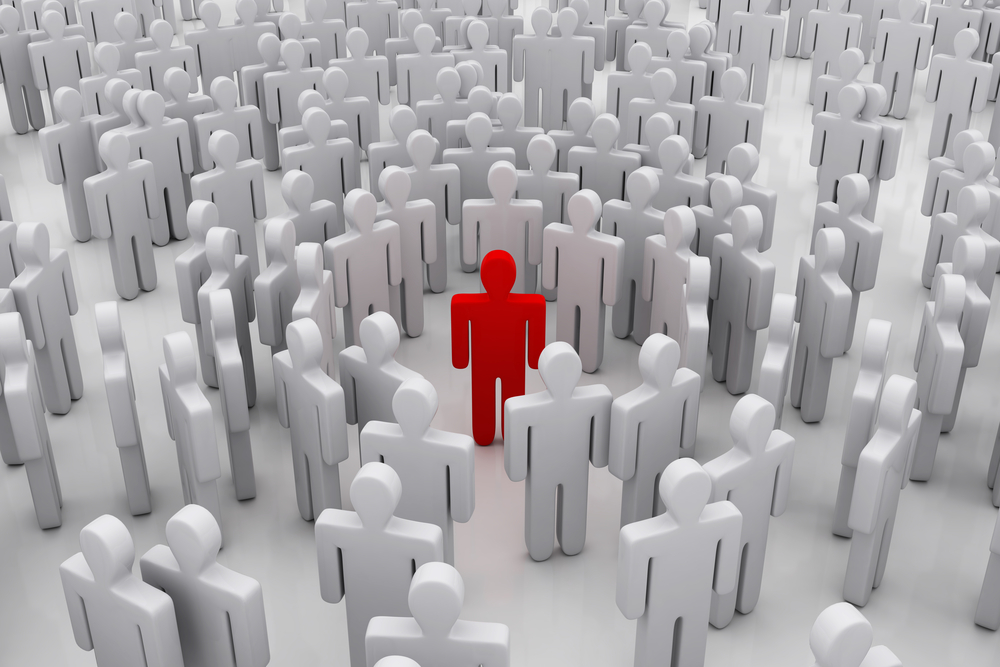 разве что с небольшой ошибкой
80%
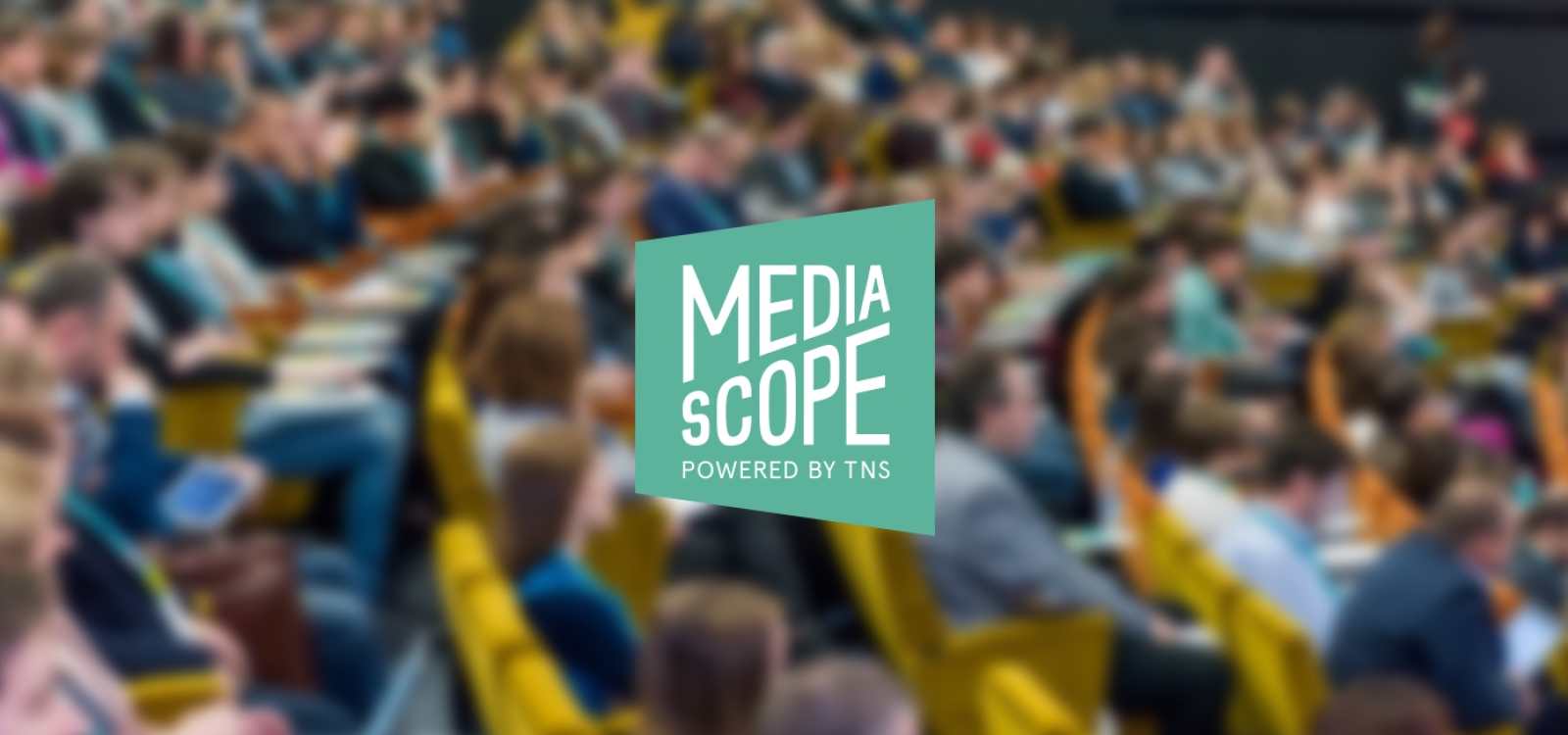 Но точно в человека
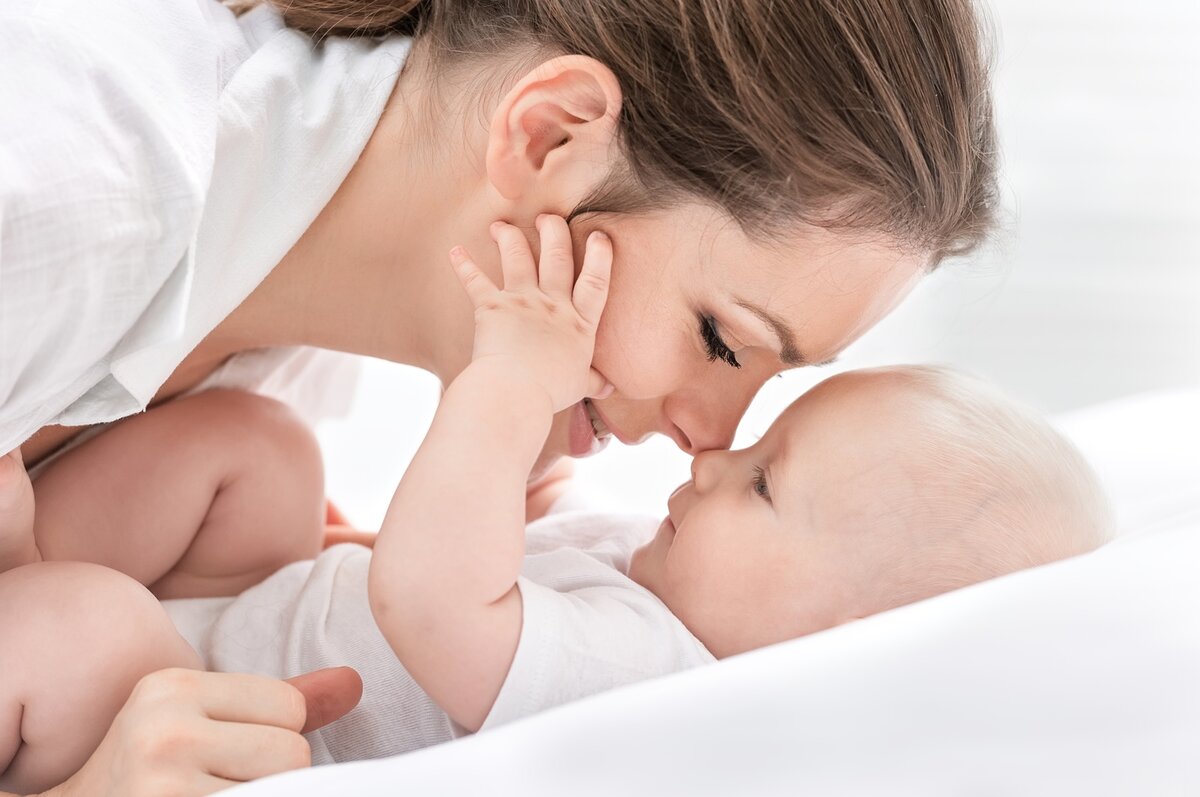 Правда, не любого мы могли измерить
Мамы с детьми от 0 до 3 лет
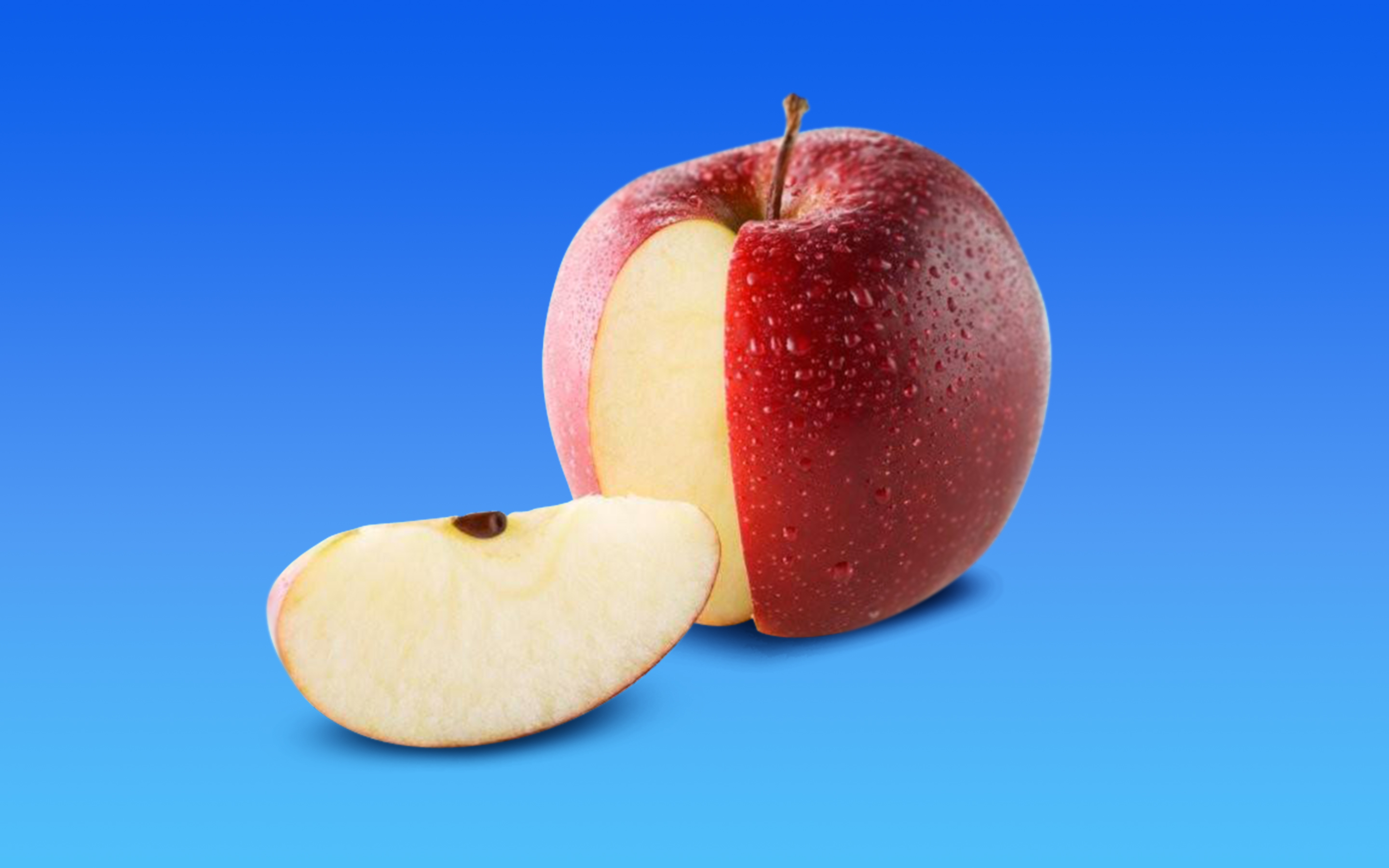 А измерив, выяснили, что не всегда попадаем точно
От 16% 	 до 60%
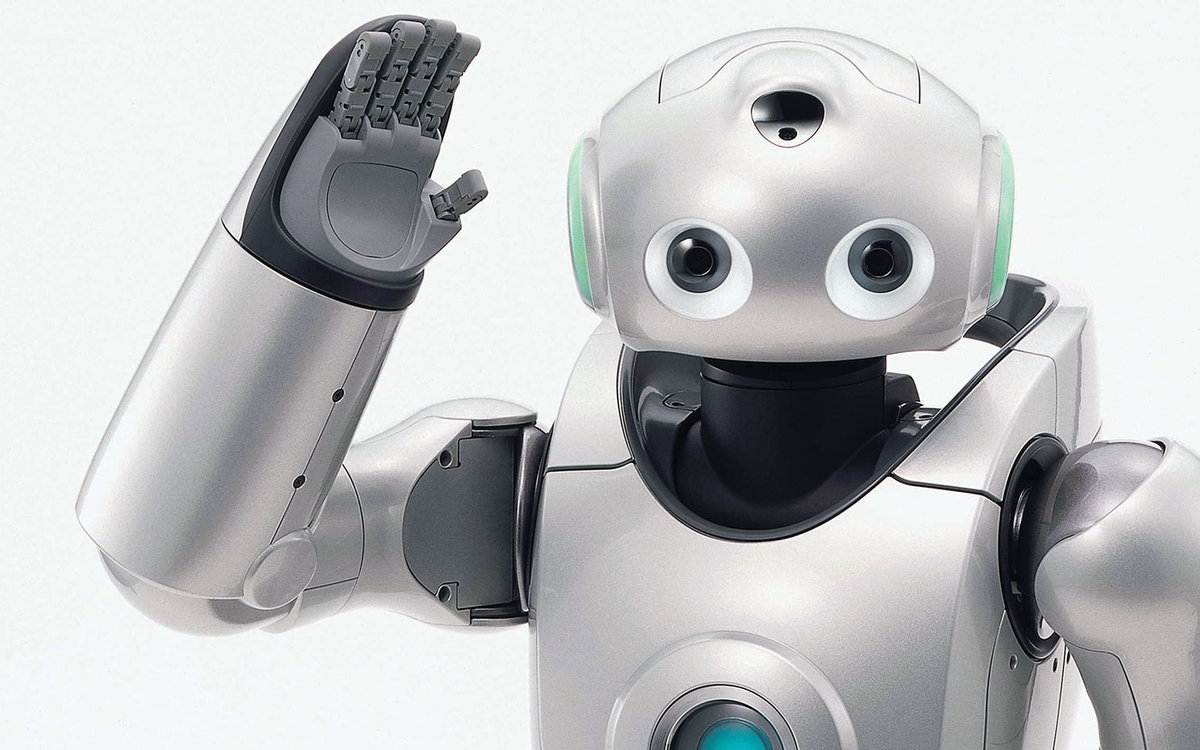 и не всегда в людей - до 2%
И не всегда сообщение видно – до 15% 
показов могут быть вне IAB-бенчмарок
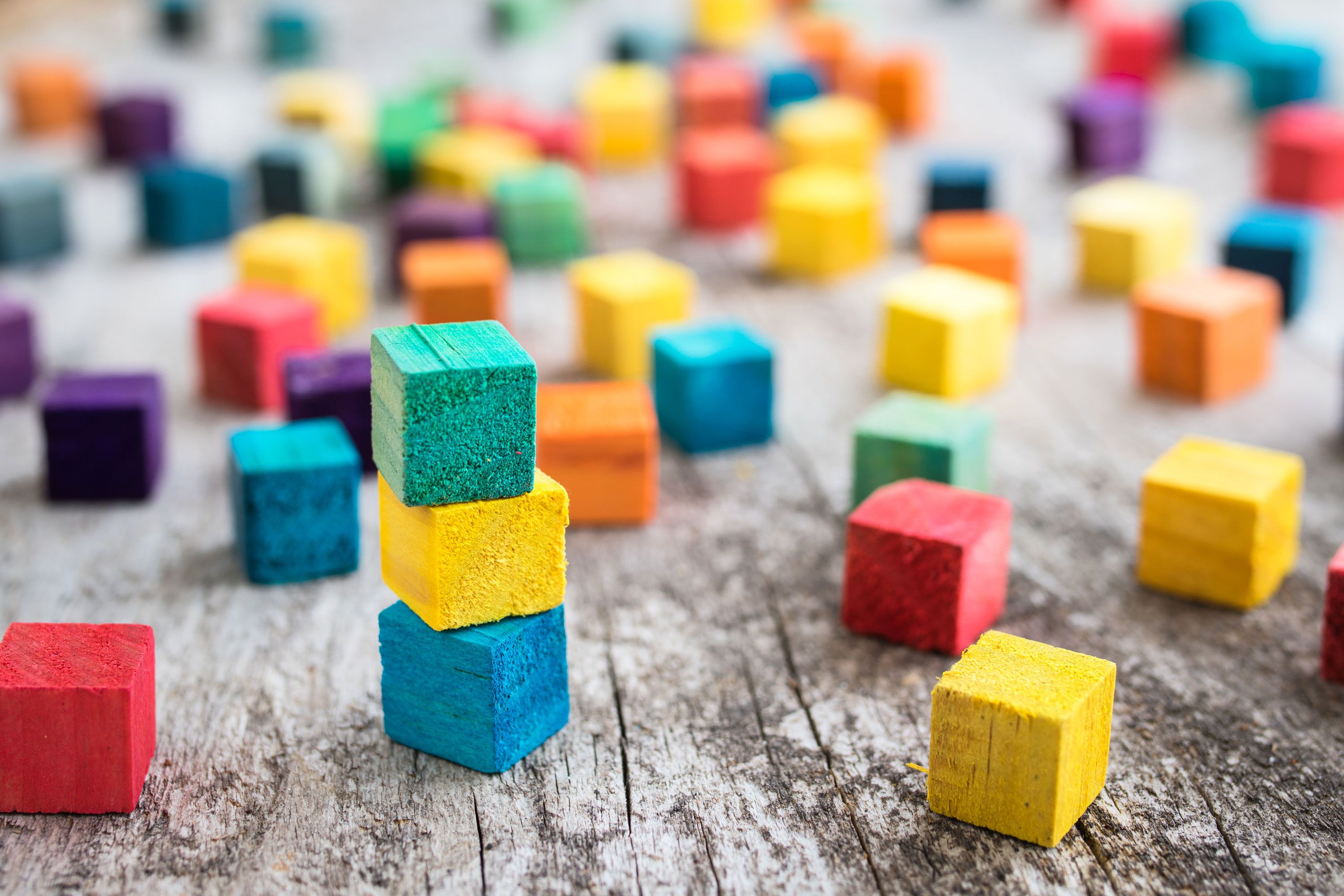 Одна сторона решения – Data partnerships
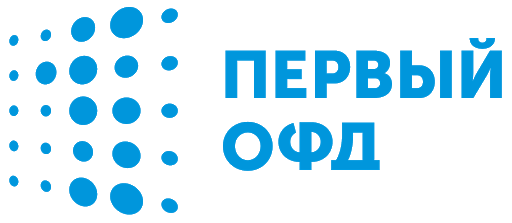 OFD
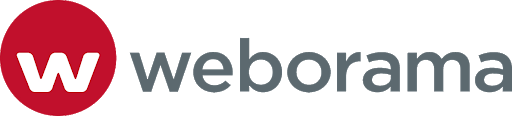 DMP
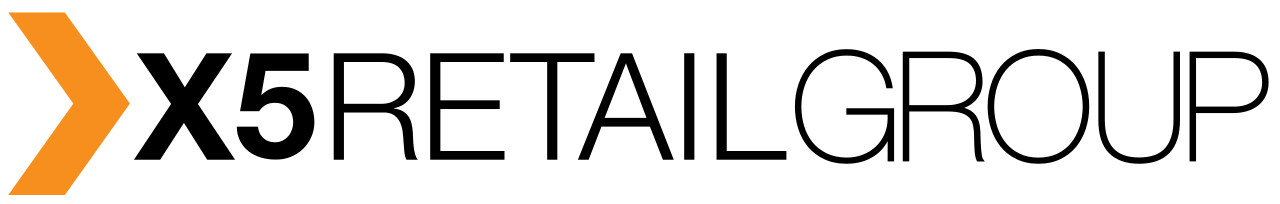 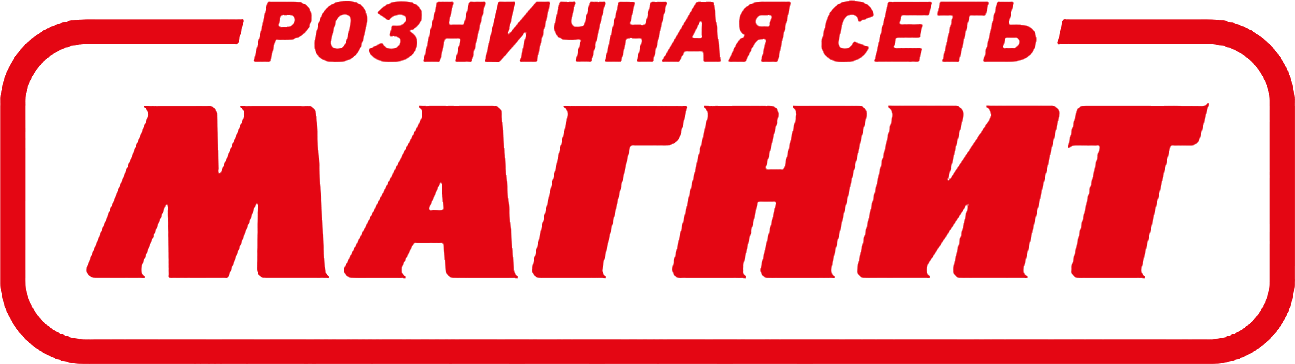 Retailers
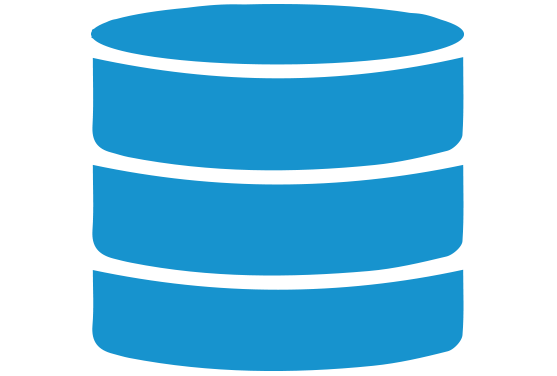 CDP
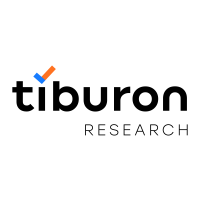 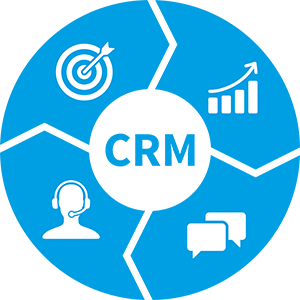 CRM
Panels
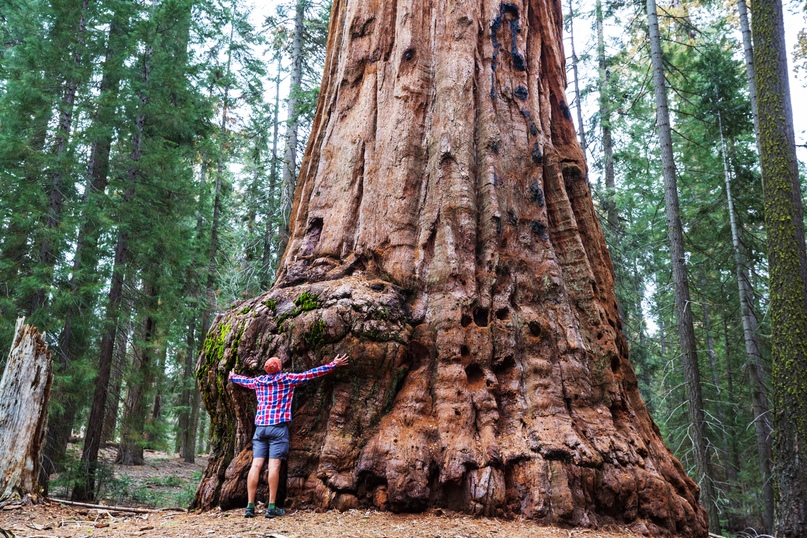 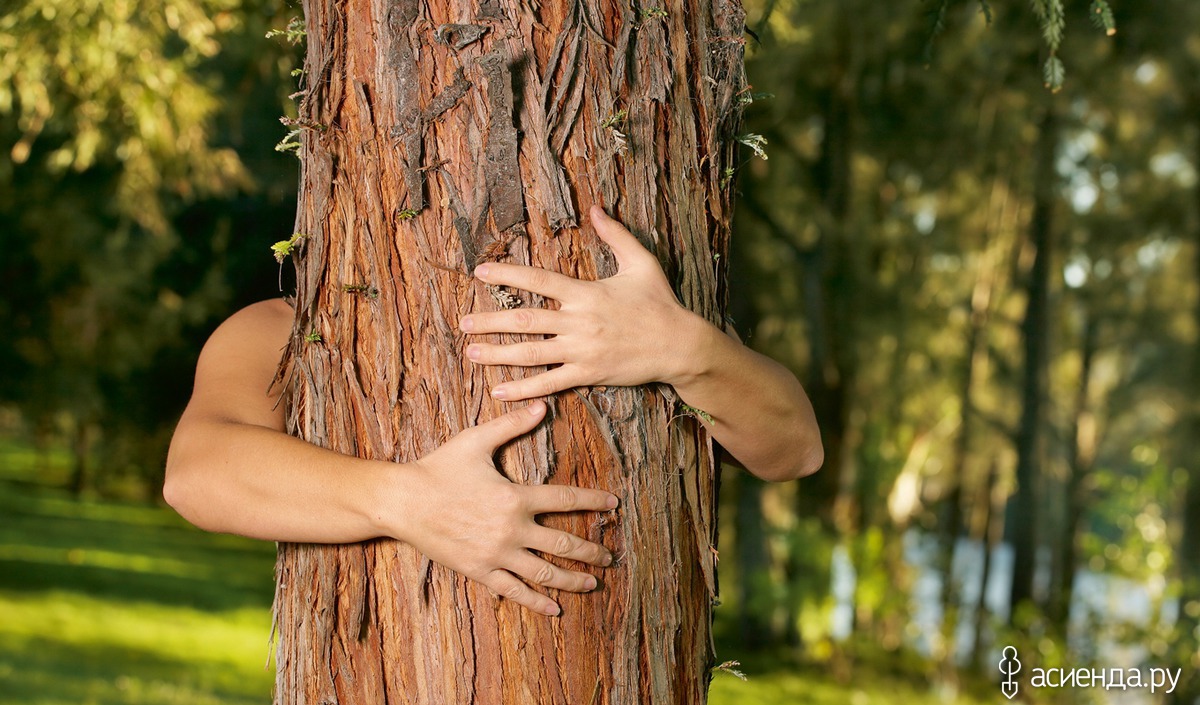 Reach & Frequency
Но и здесь нет полной информации
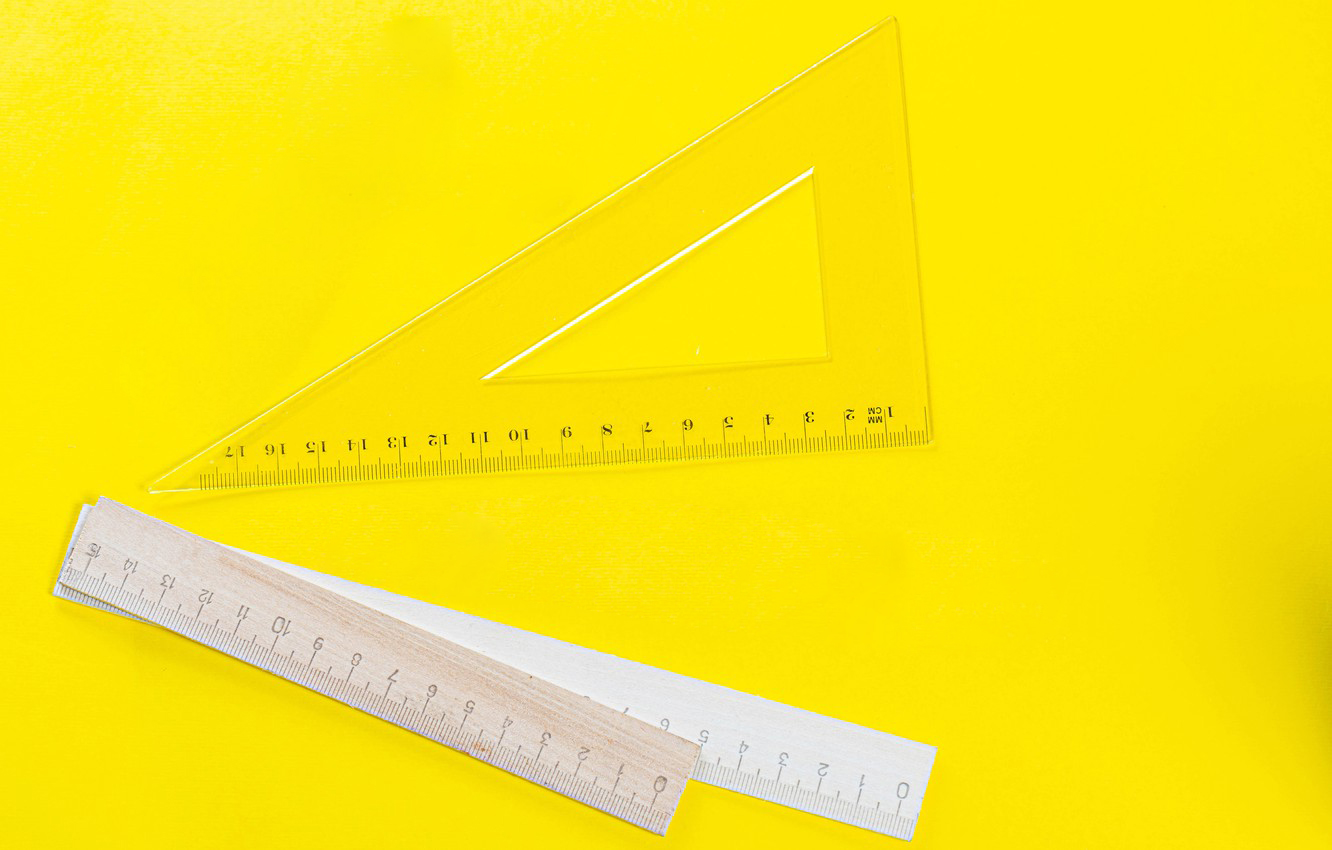 Мы понимаем, что наша линейка не идеальна
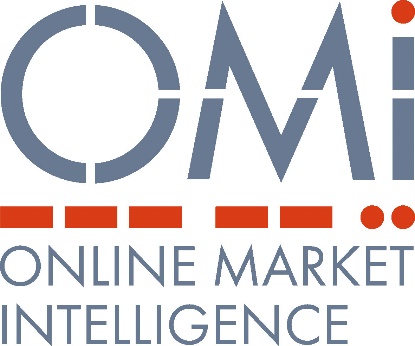 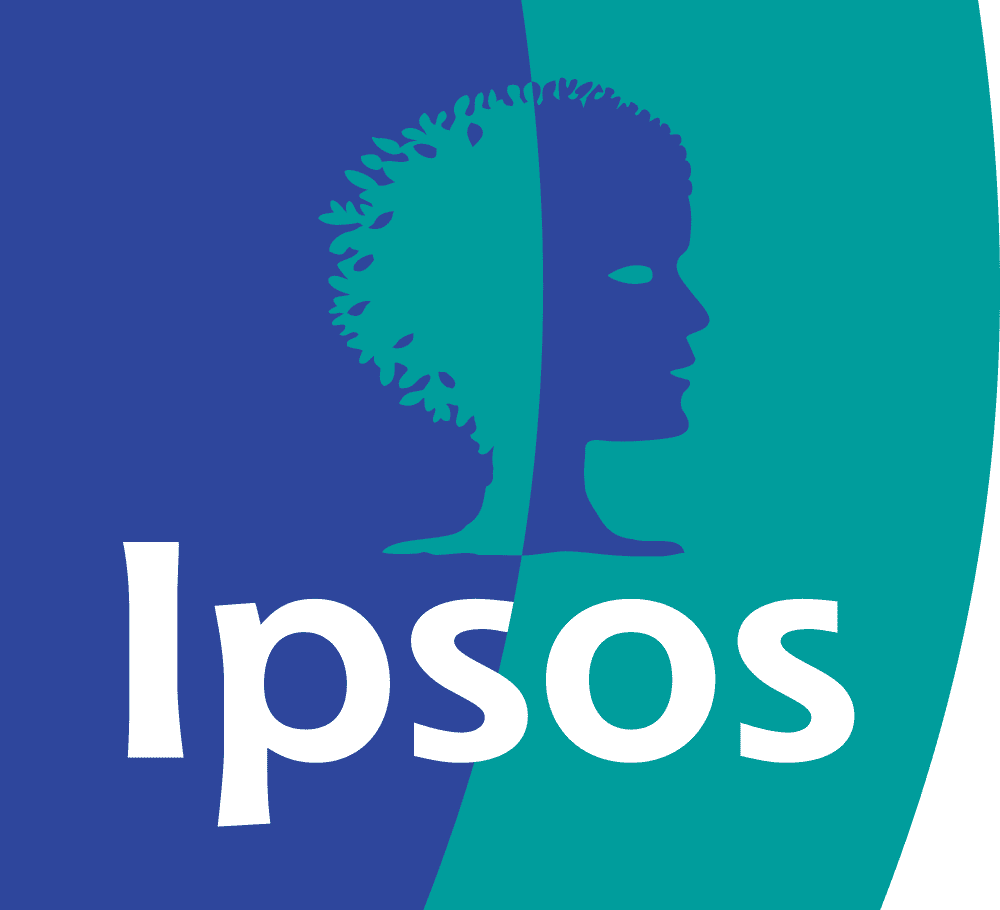 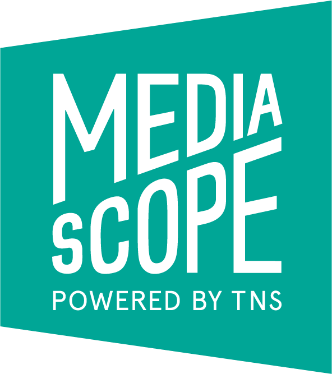 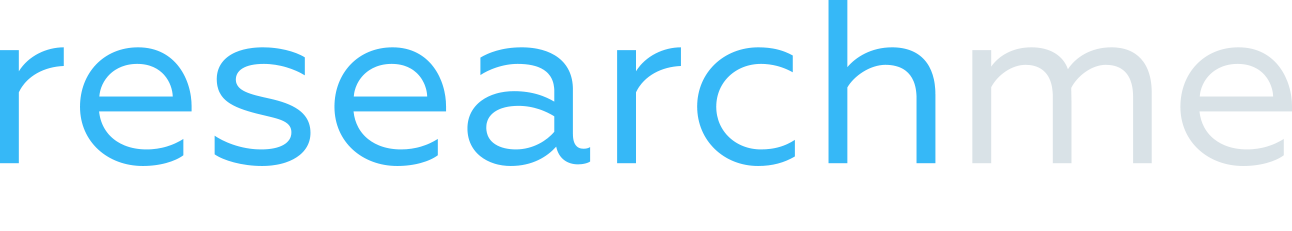 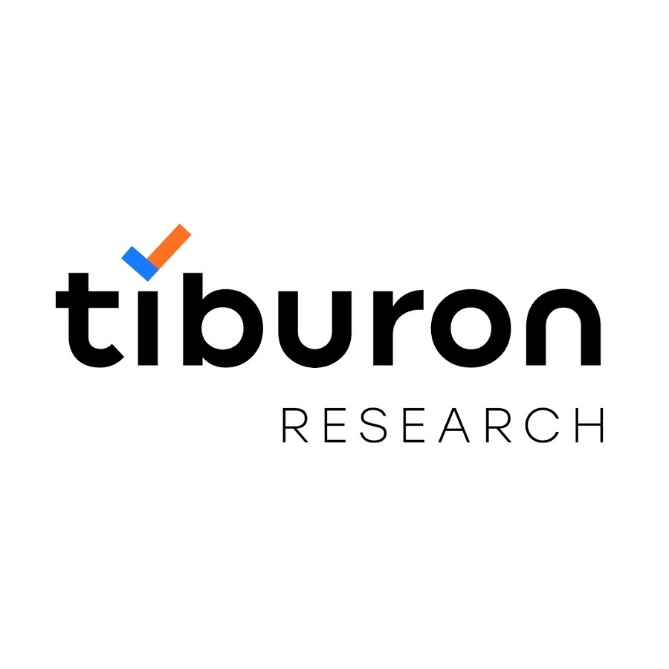 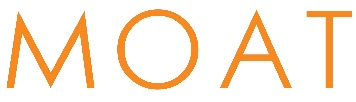 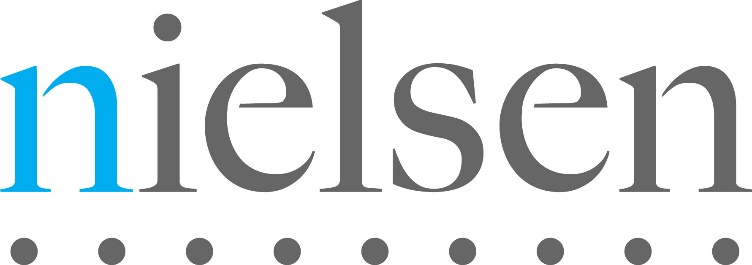 Нужна объективная картина мира
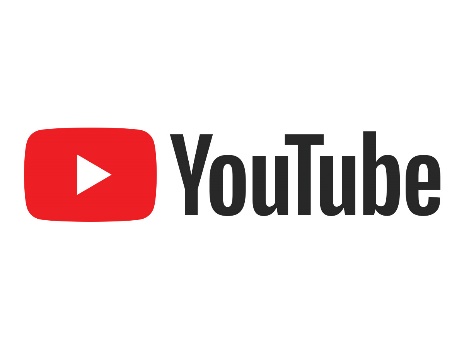 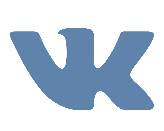 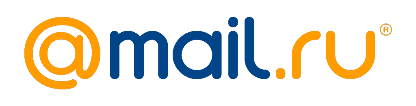 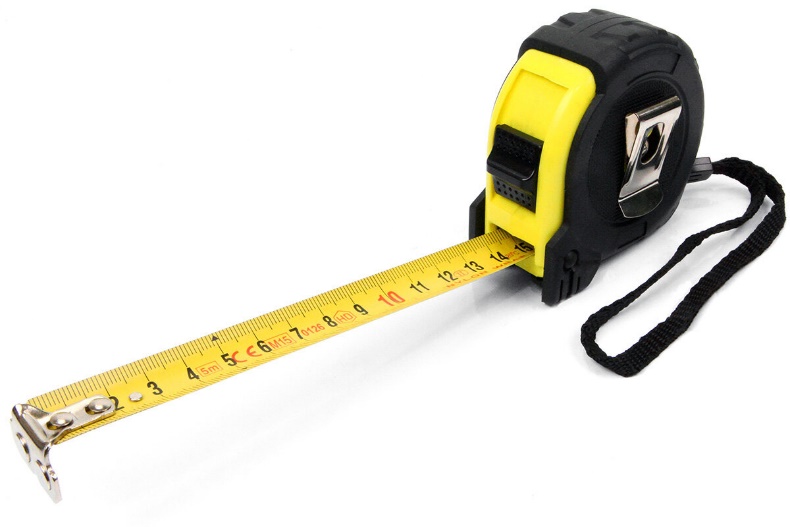 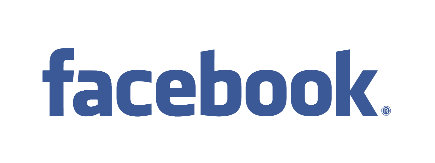 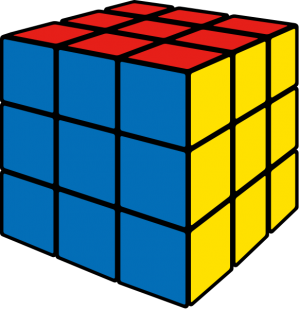 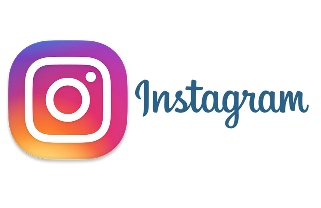 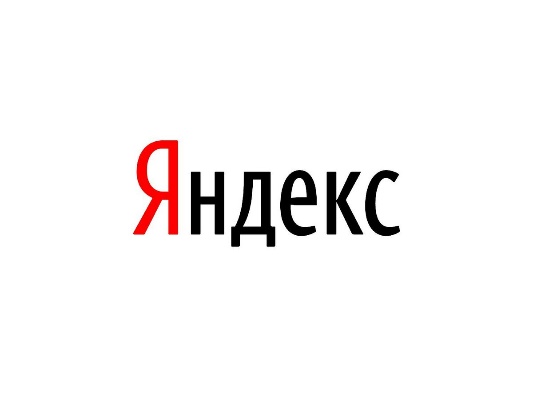 Равная интеграция всех игроков рынка
Возможность обогатить и оценить аудиторные данные
Комплексная линейка
17